Karl Schmidt-Rottluff (1884-1976)
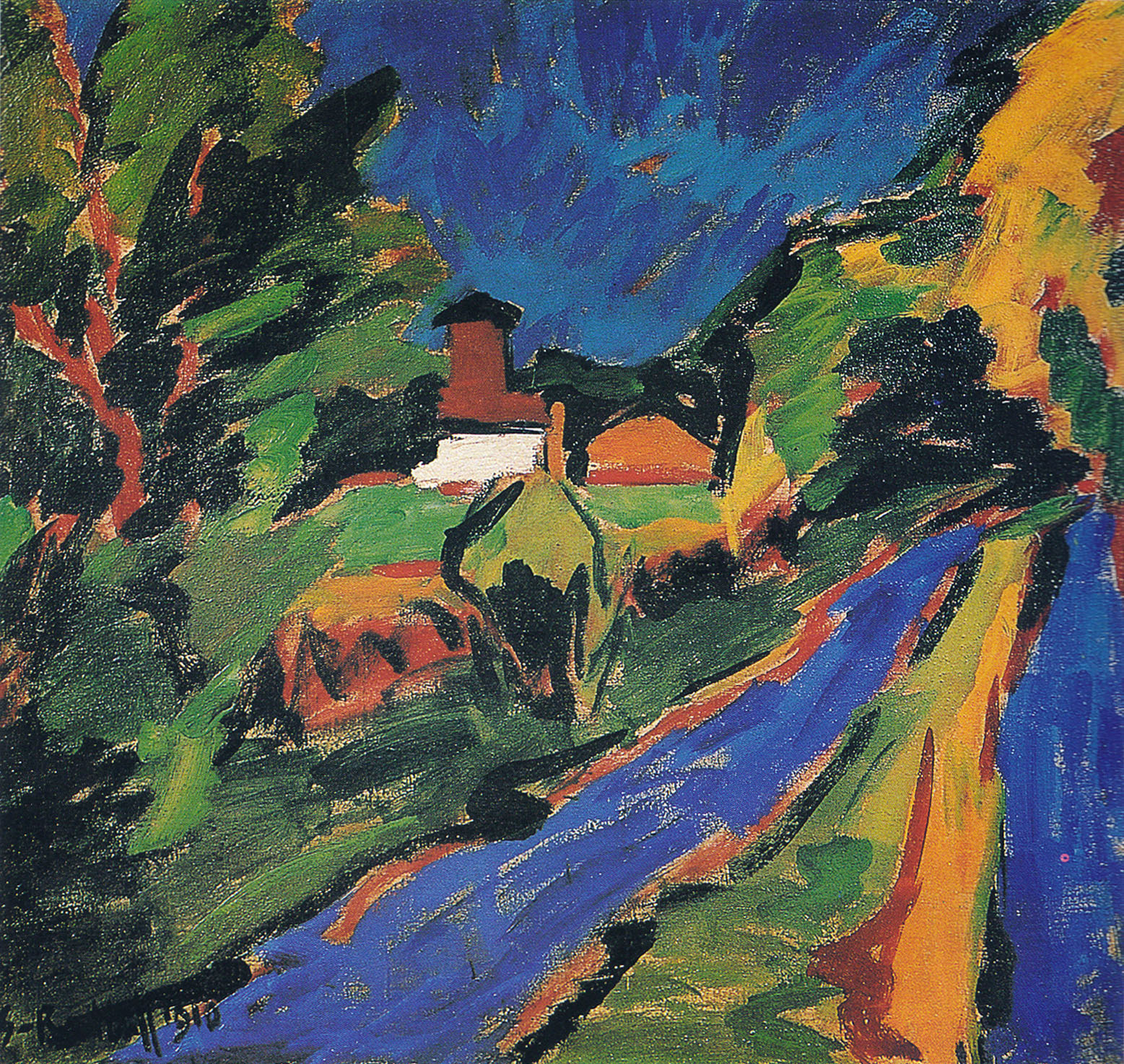 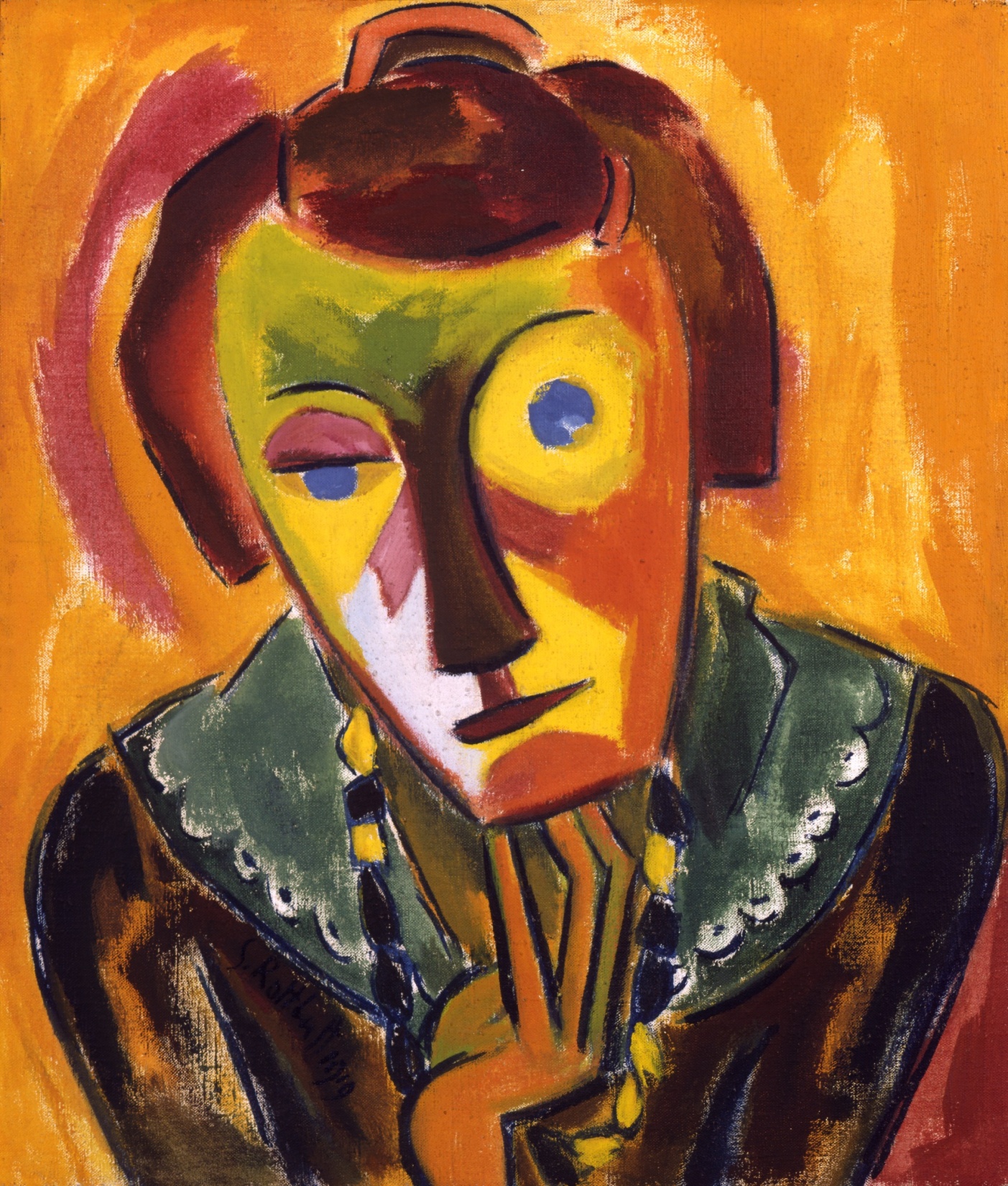 Fritz Bleyl (1880-1966)
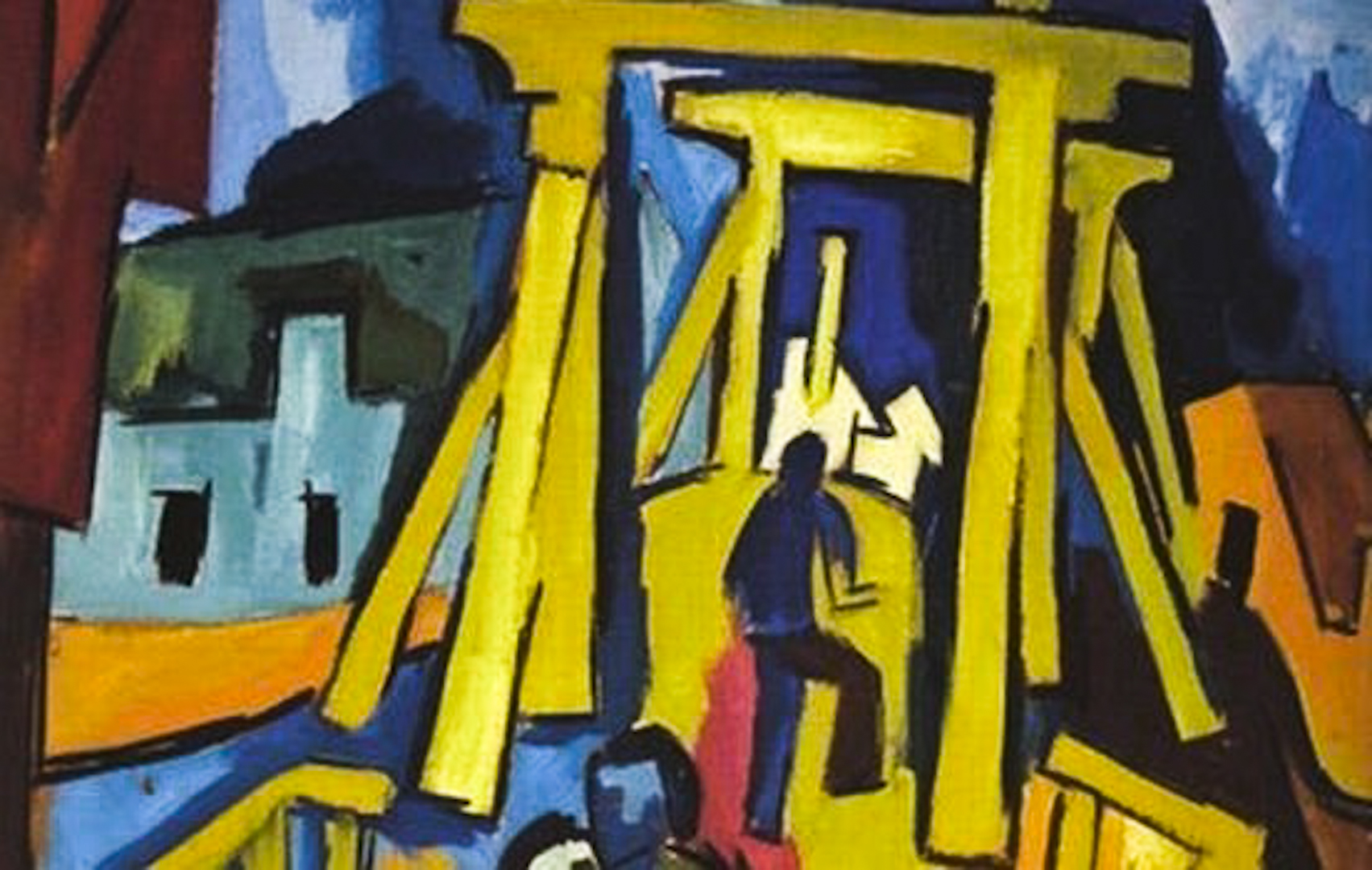 Emil Nolde (1867-1956)
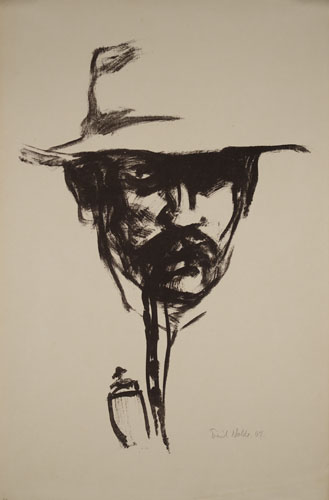 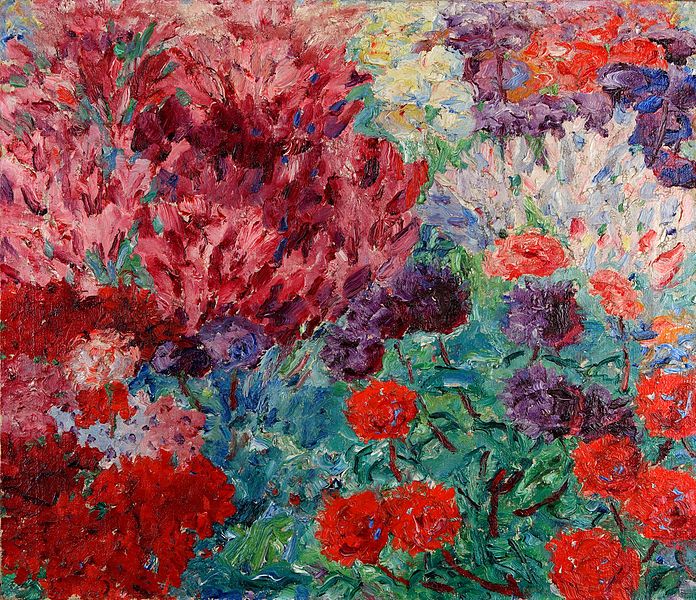 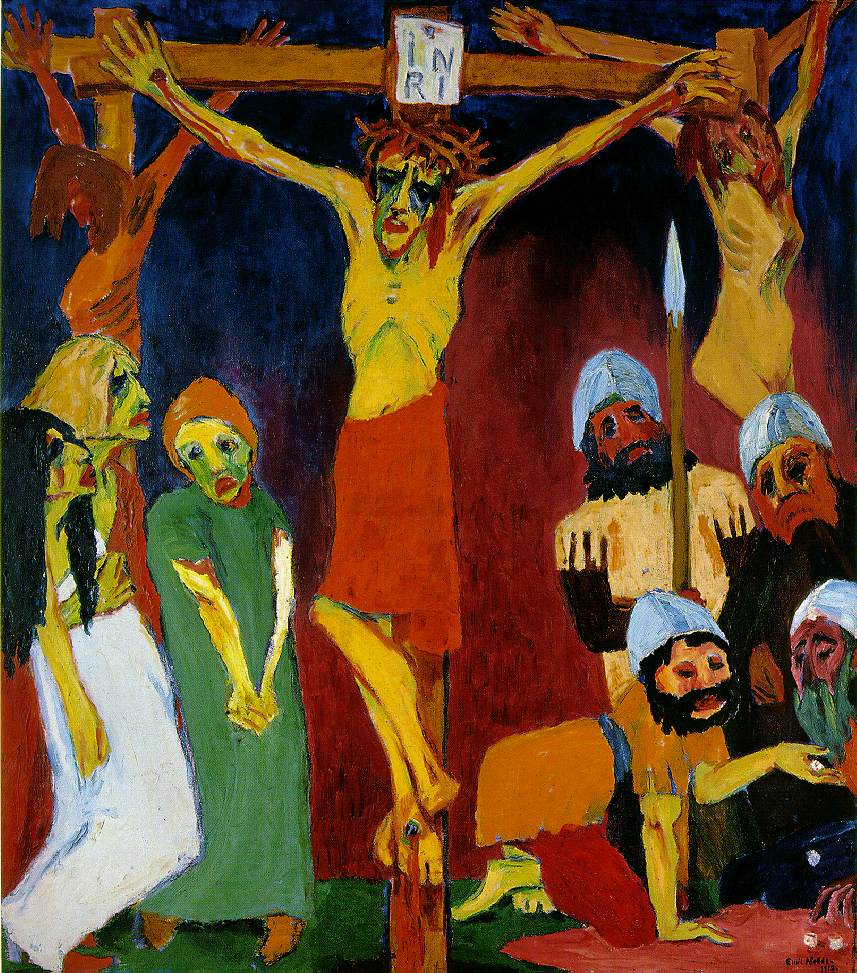 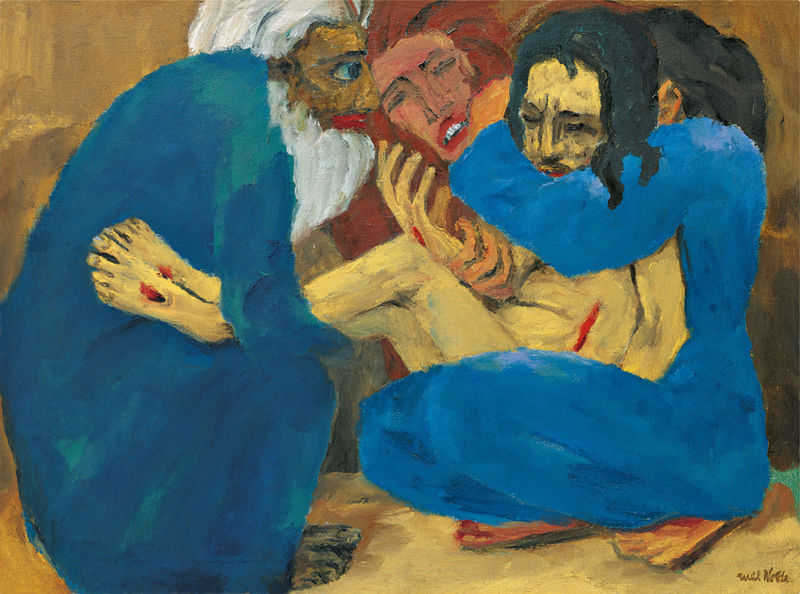 Oskar Kokoschka (1886-1980)
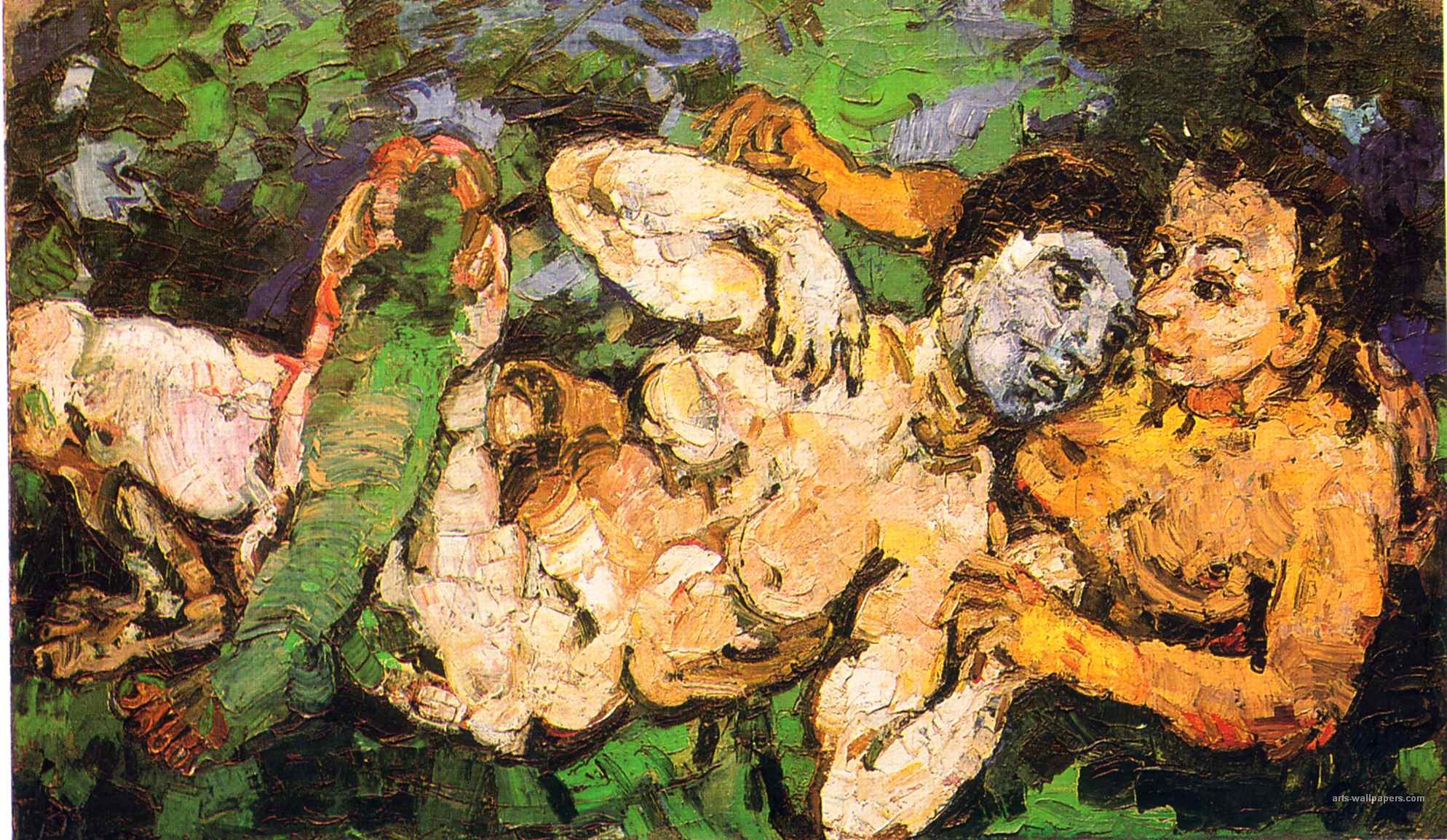 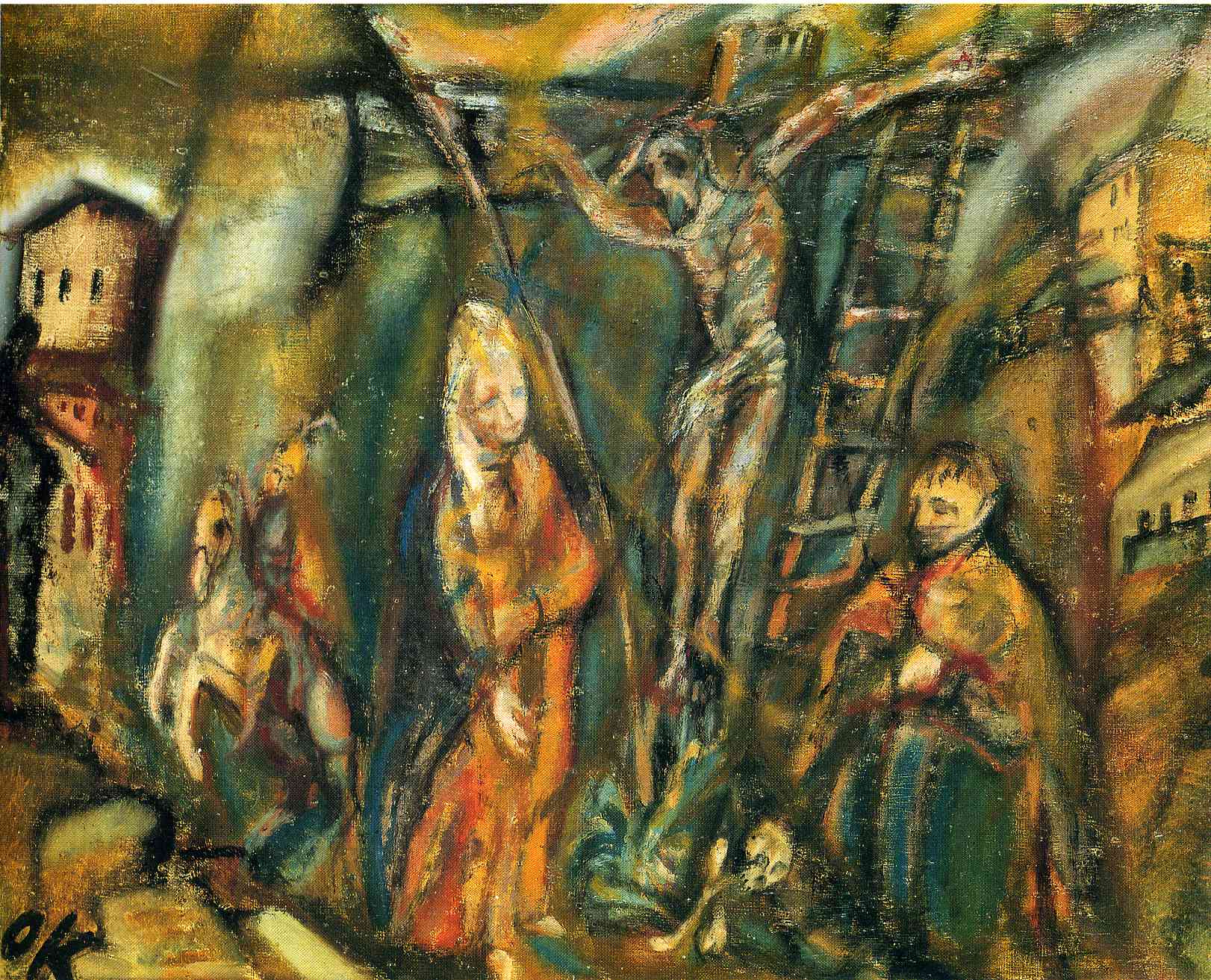 Max Pechstein (1881-1955)
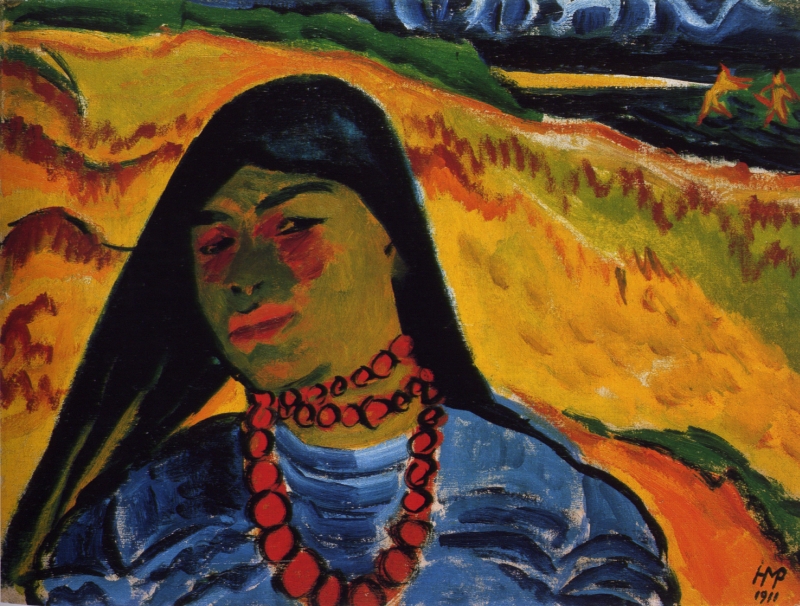 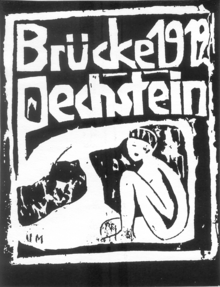 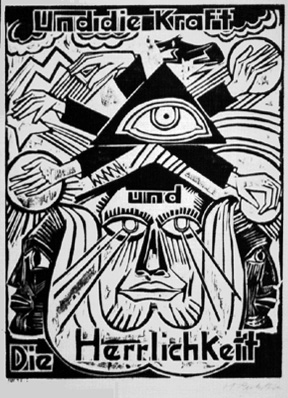 Γιώργος Μπουζιάνης (1885-1959)
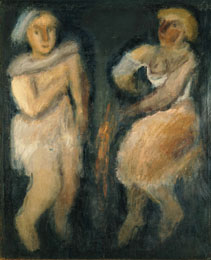 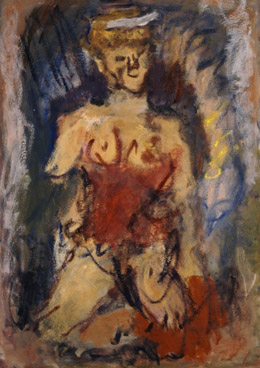 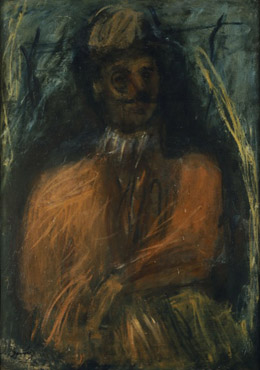 Μίμης Βιτσώρης (1902-1945)
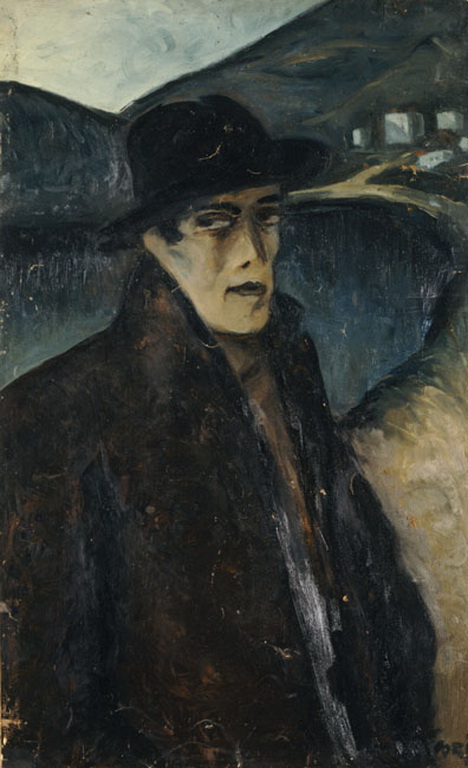 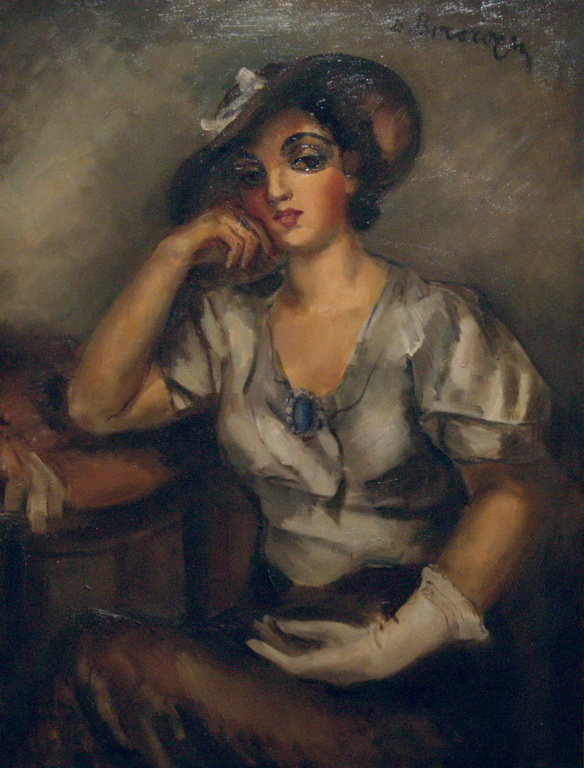 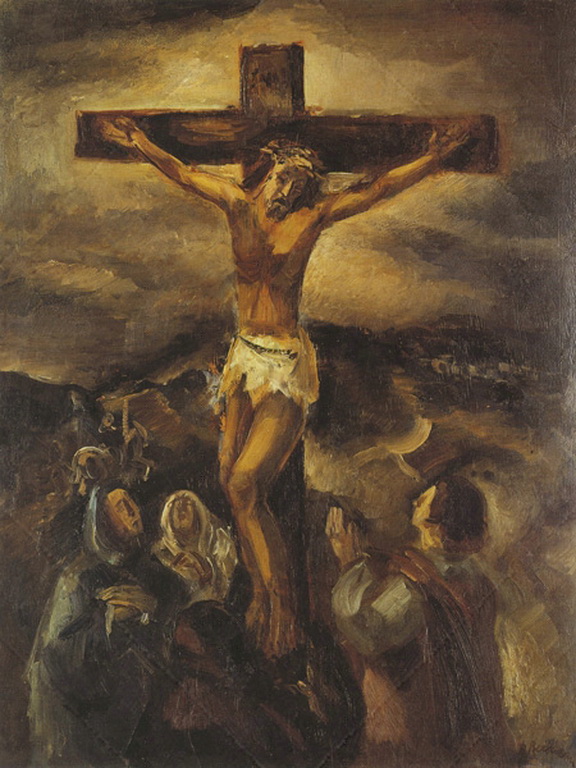 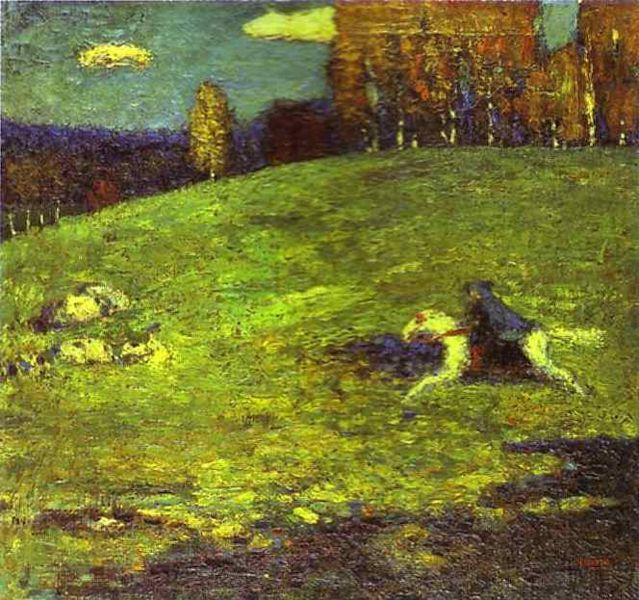 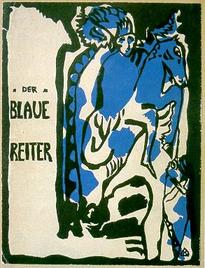 Franz Marc (1880-1916)
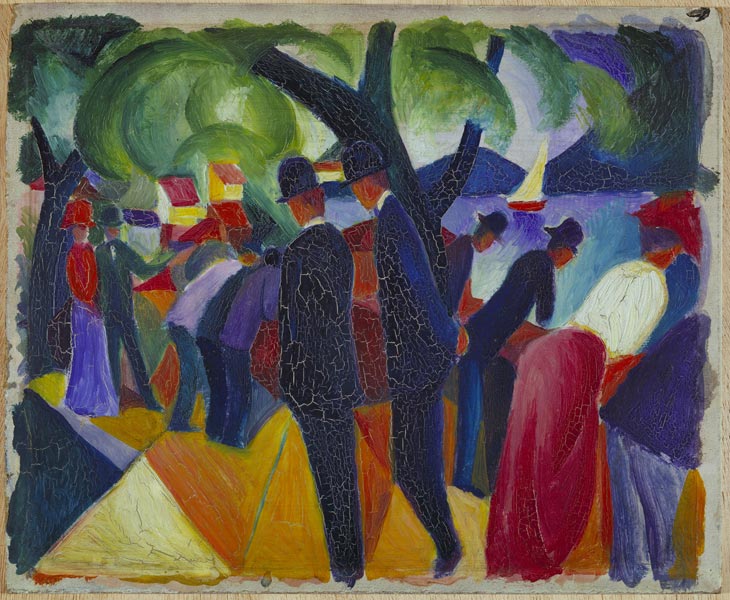 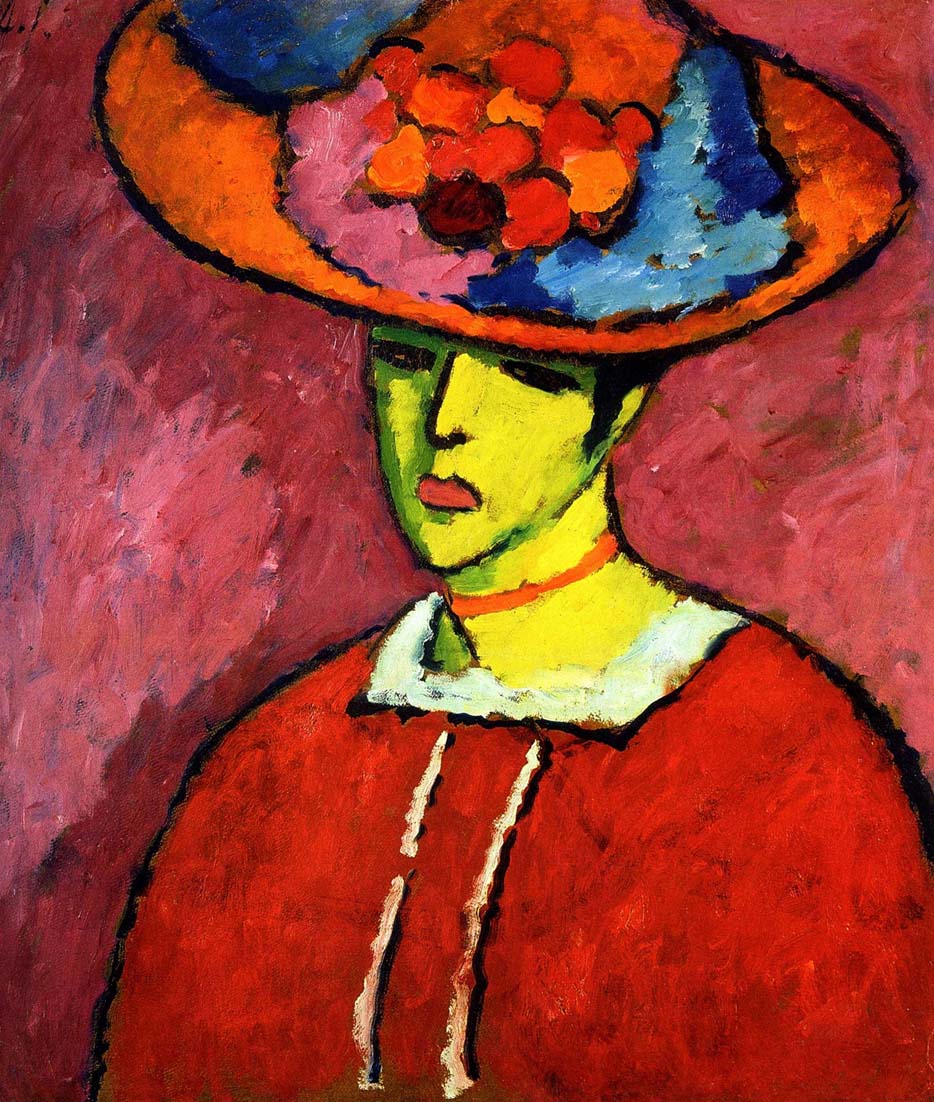 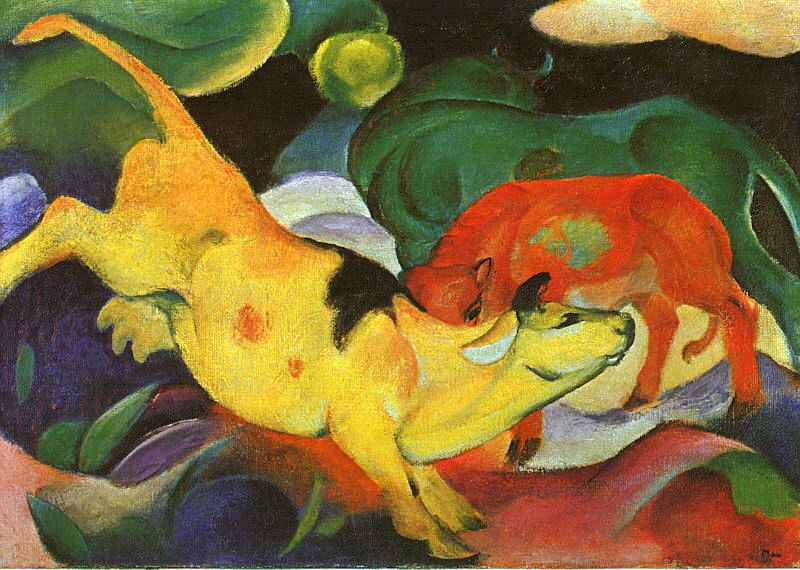 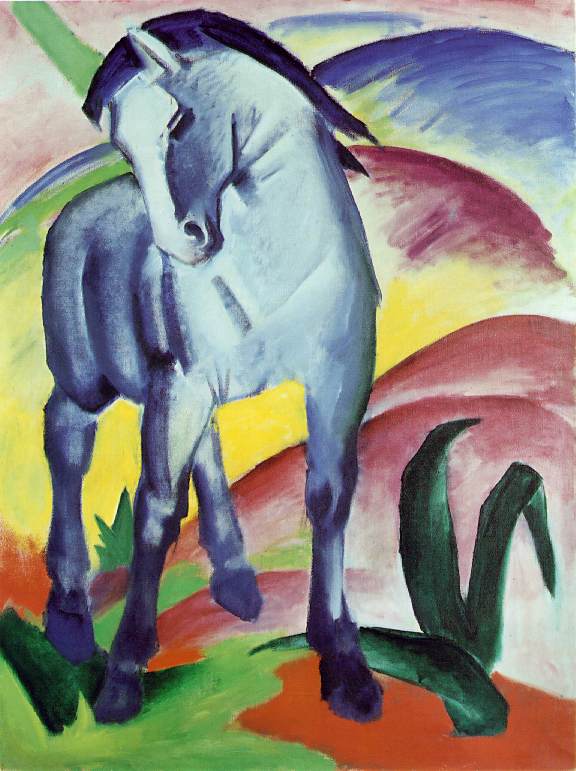 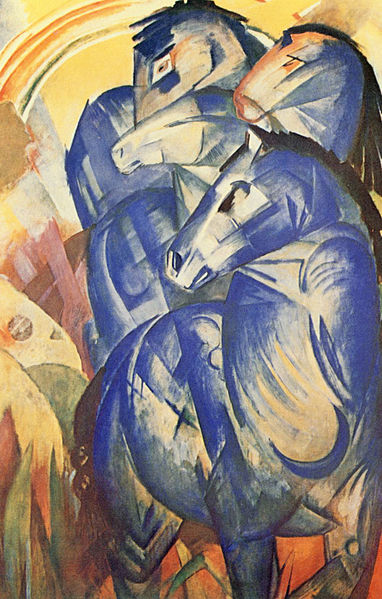 Wassily Wassilyevich Kandinsky (1866-1944)
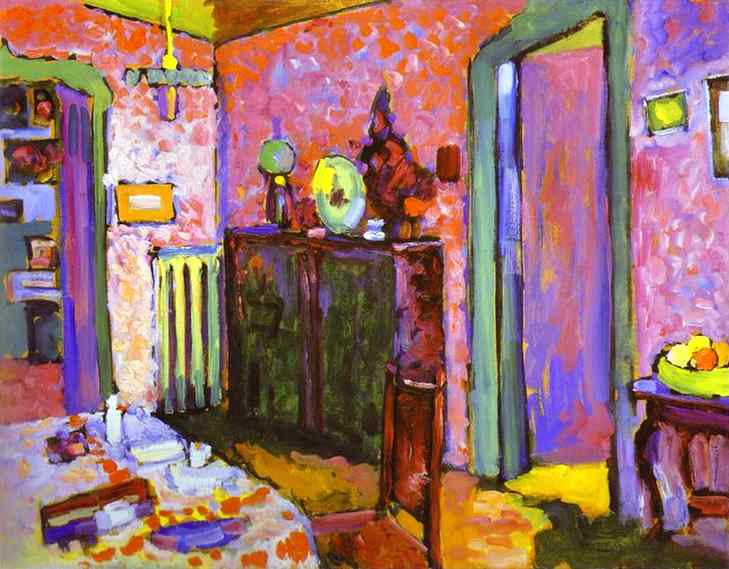 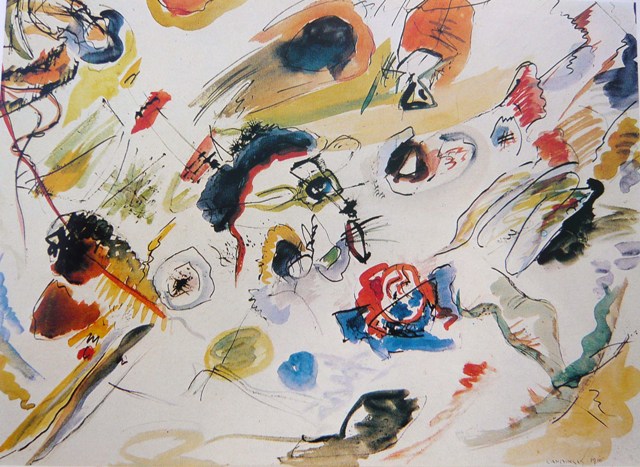 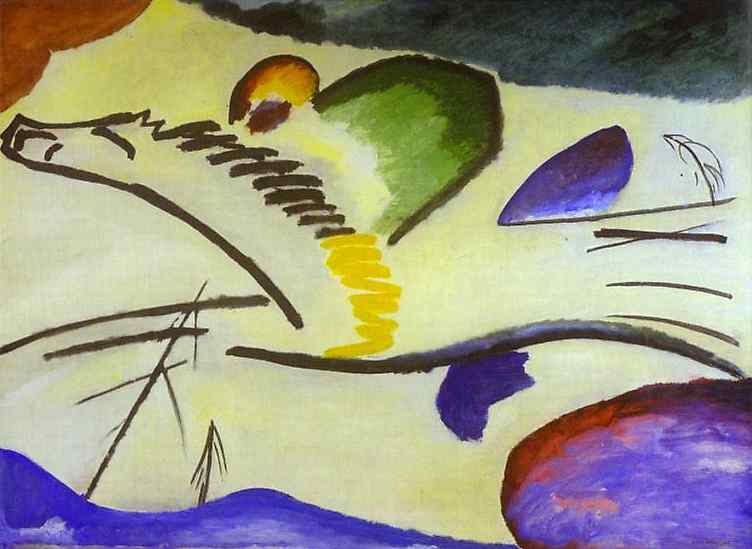 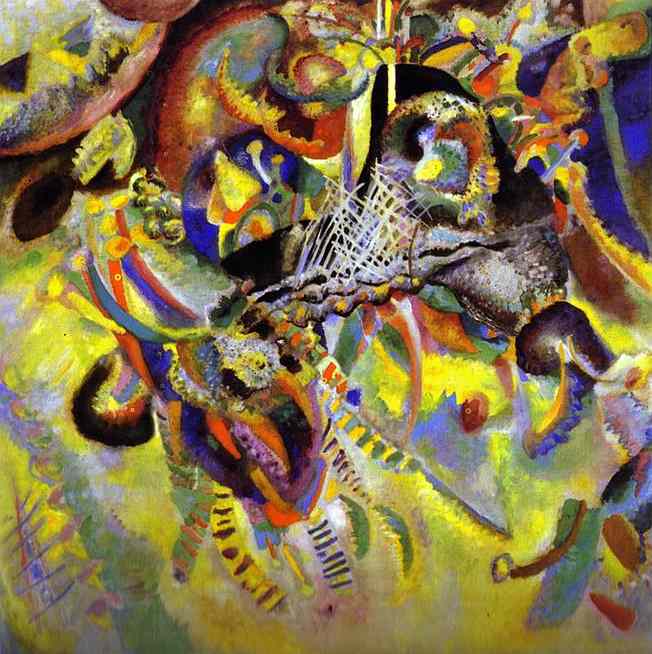 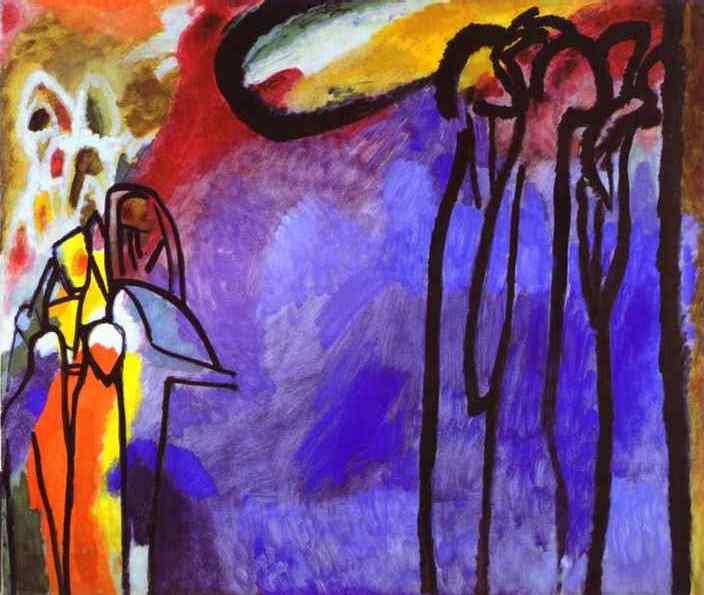